BurpSuite 產品介紹
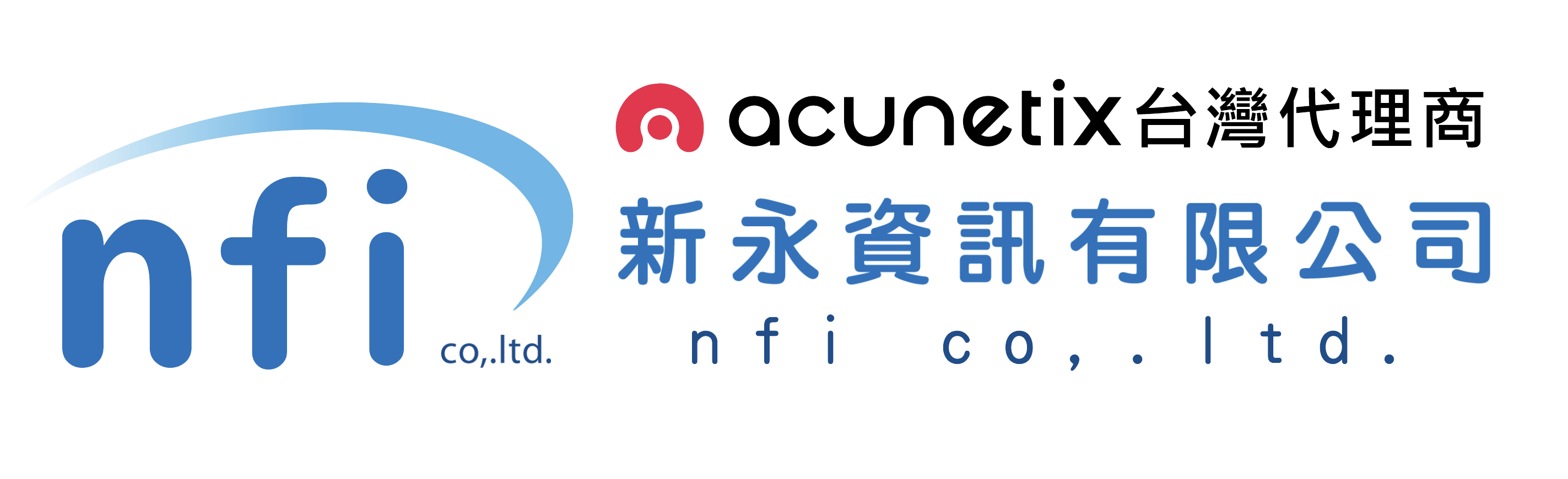 Source: iThome
Source: iThome
Source: iThome
BurpSuite – since 2003
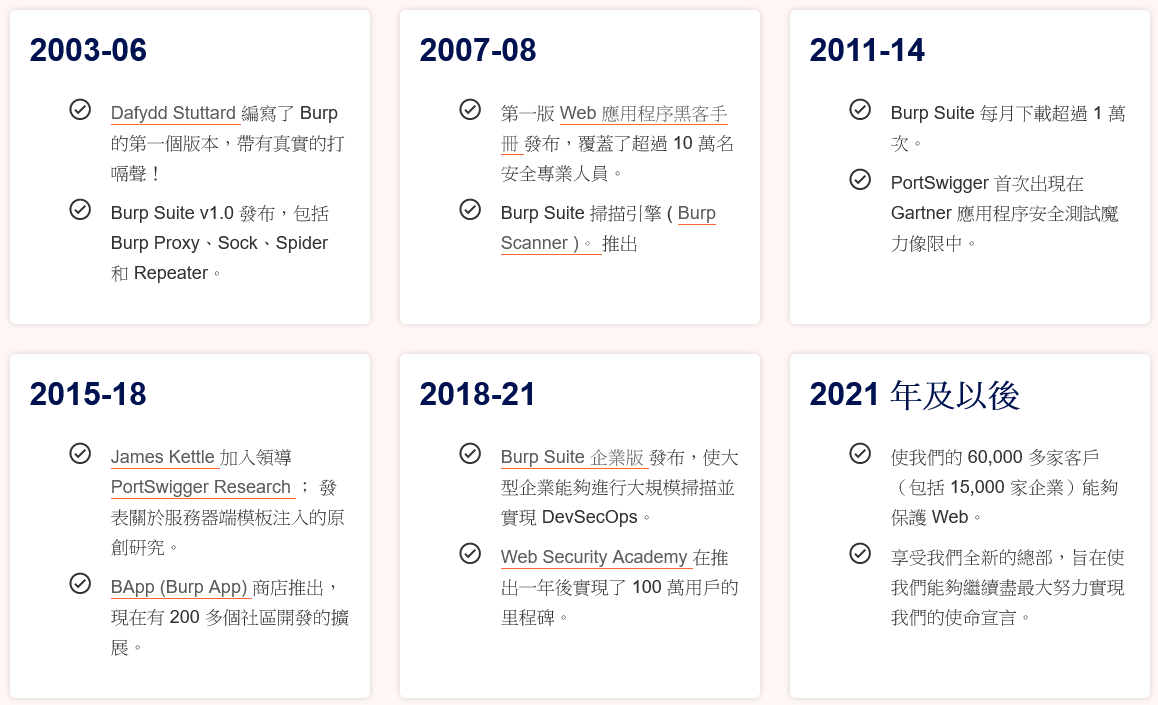 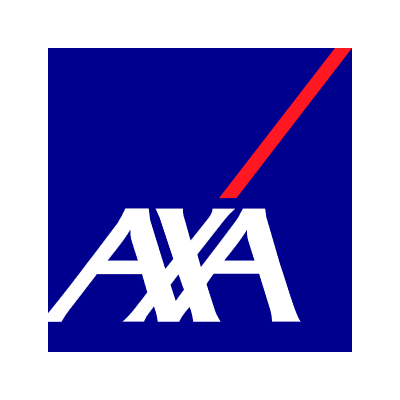 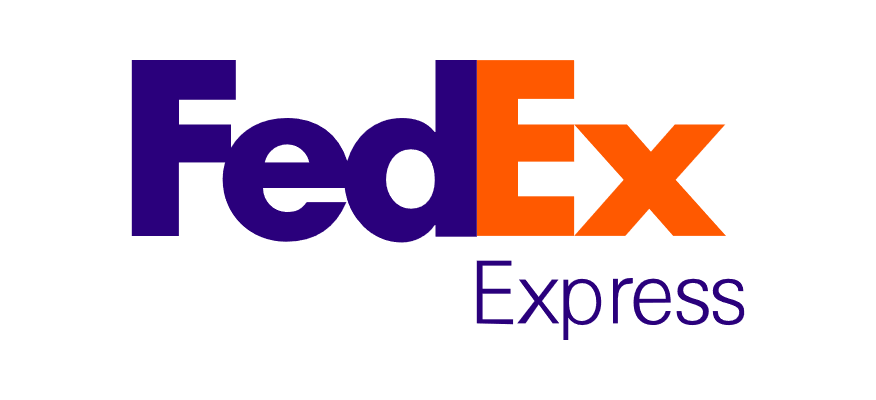 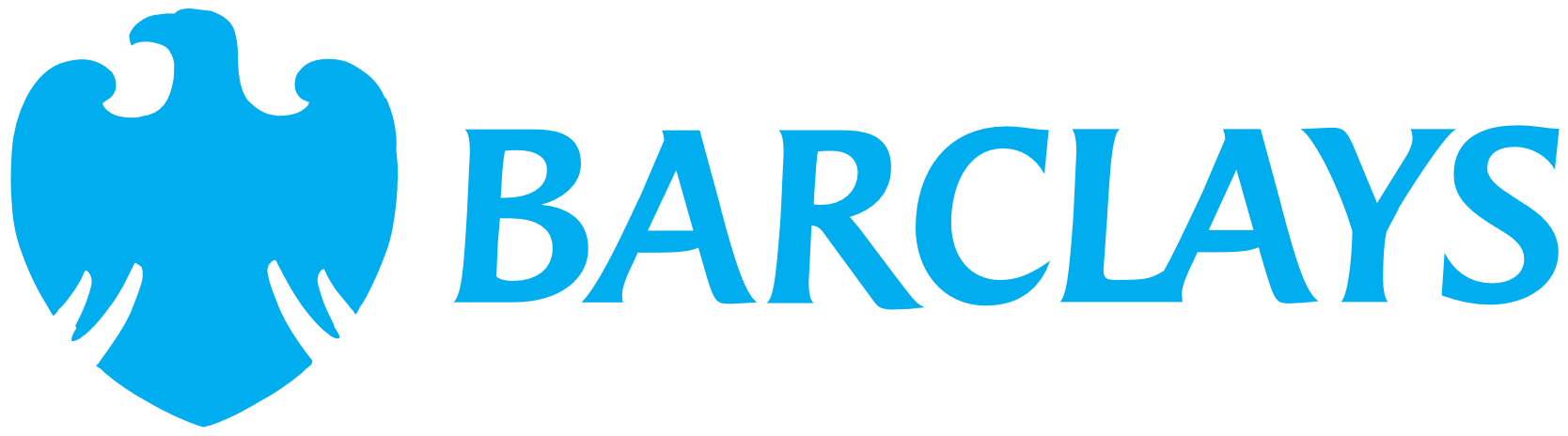 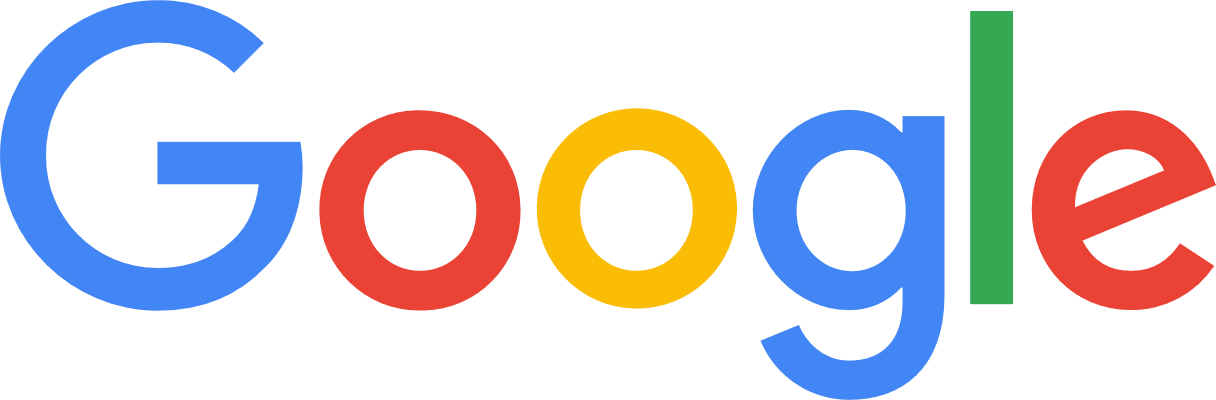 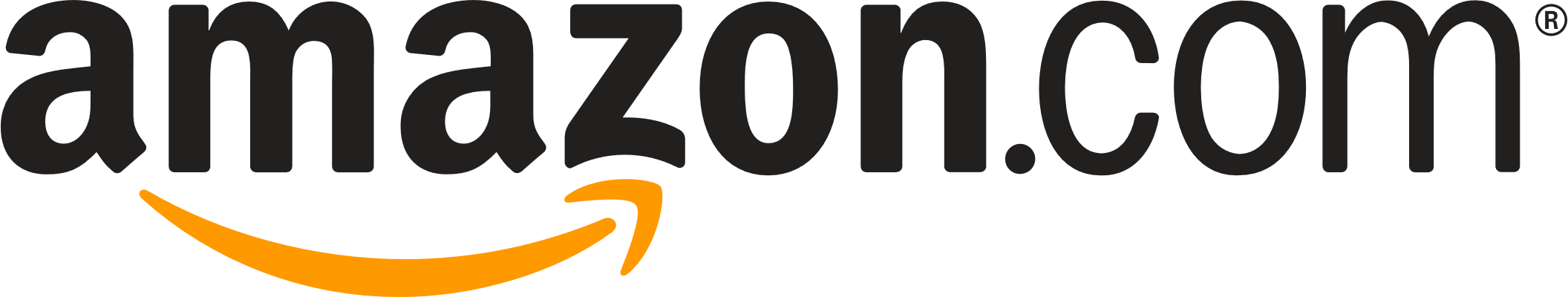 產品與服務說明
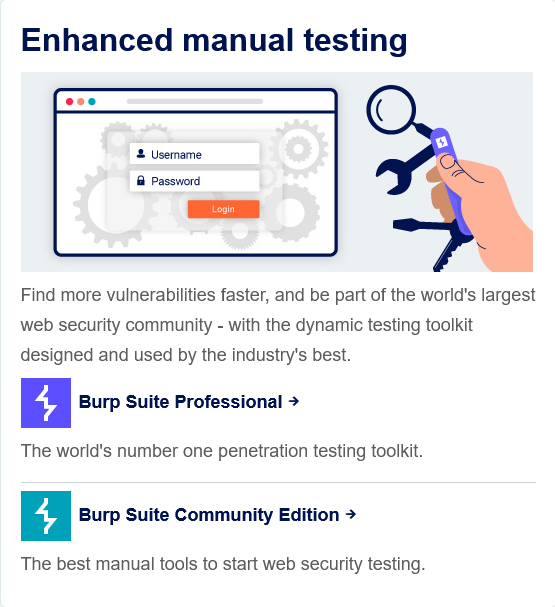 借助由業界最佳設計和使用的動態測試工具包以更快地發現更多漏洞，並成為網絡安全社區的一員。
產品介面
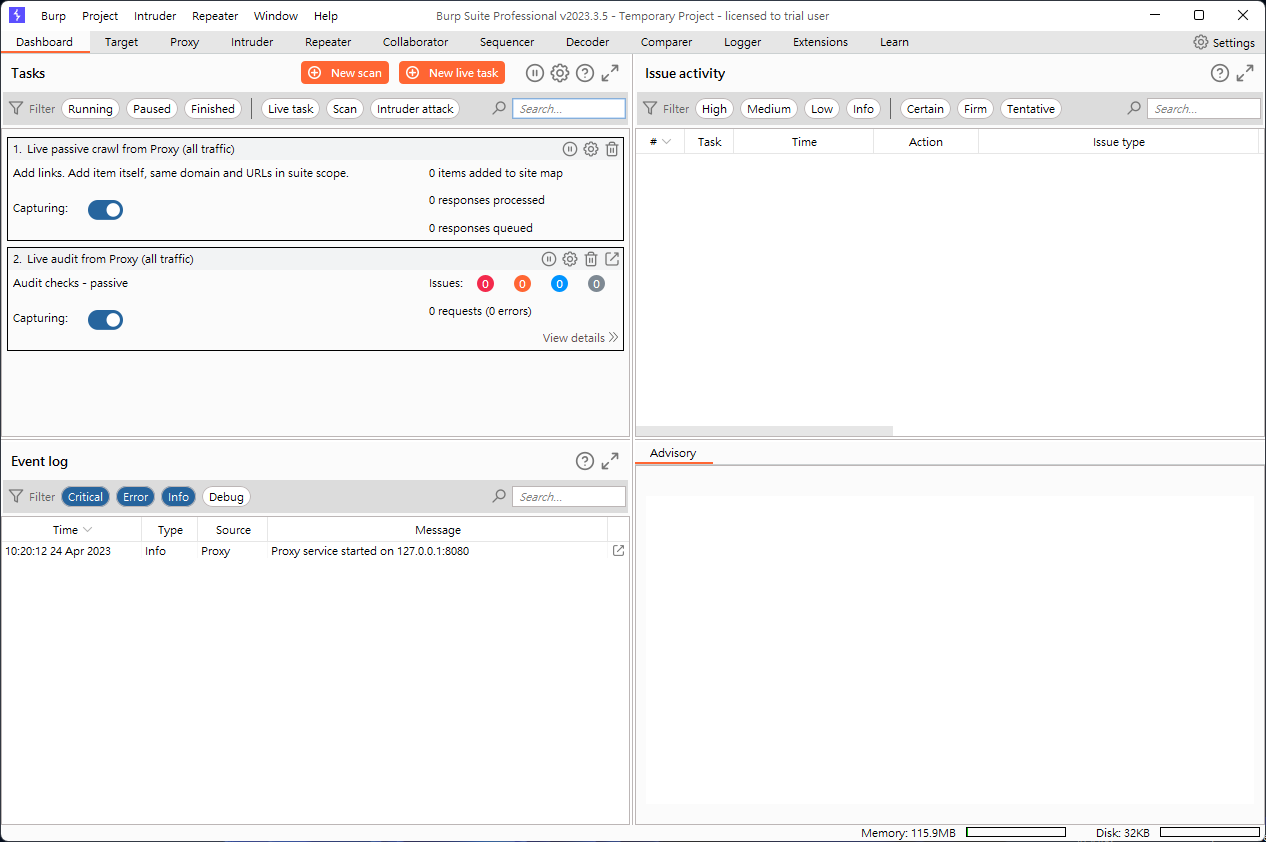